Конкурс мультимедийных презентаций «Моя малая родина»
Номинация: «Деловые люди городского поселения»
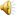 Деловые люди городского поселения.
Тимошенко Н.В.
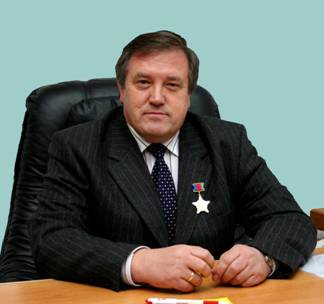 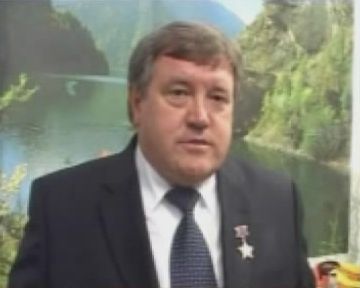 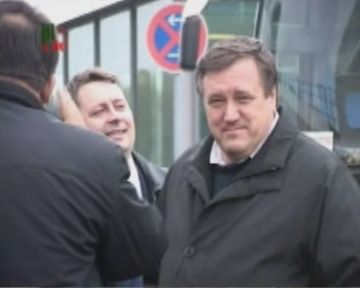 Николай Васильевич Тимошенко - Герой Труда Кубани. За личные заслуги в развитии отрасли ему присвоено почетное звание «Заслуженный работник пищевой перерабатывающей промышленности Кубани». Его Трудовые заслуги отмечены Орденом Почета, Золотой медалью «За вклад в развитие агропромышленного комплекса России», медалью «За вклад в развитие Кубани» I степени.
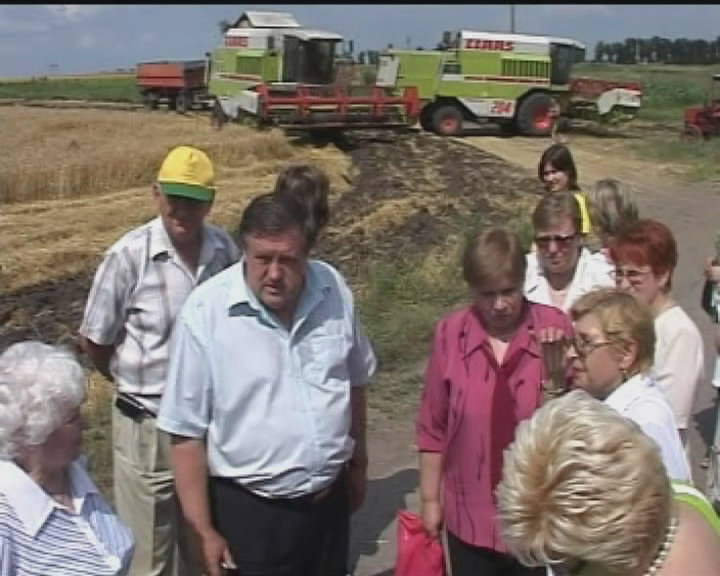 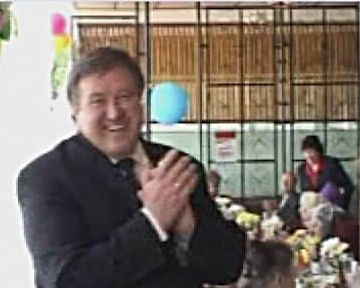 Николай Васильевич Тимошенко – доктор технических наук, профессор, заведующий кафедрой технологии хранения и переработки животноводческой продукции Кубанского государственного аграрного Университета, лауреат Национальной общественной премии имени Петра Великого, академик Международной академии реальной экономики, почетный академик Международной академии качества и маркетинга, лауреат премии правительства РФ в области науки и техники, неоднократный победитель конкурсов «Лучший менеджер России»
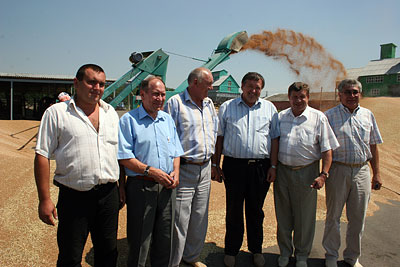 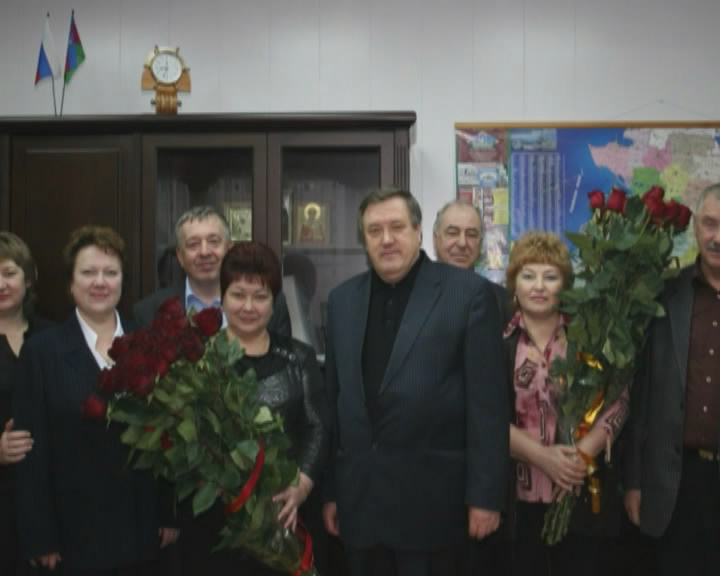 «Лучший директор года», пятикратный победитель конкурса «Лучший директор СНГ», вошедший в «Золотую десятку» лучших руководителей страны Содружества Независимых Государств, трижды лауреат Всероссийской выставочного центра, неоднократный победитель общекраевого  референдума «Кубани: Человек года» (2004-2005гг.), лауреат краевого конкурса «Колокола времени: Профессионализм. Честь. Достоинство» (2006г.), Почетный гражданин города Тихорецка.
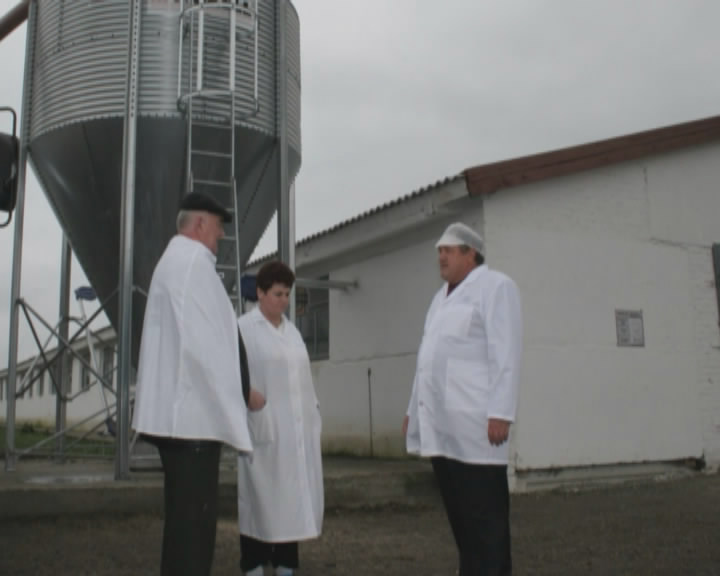 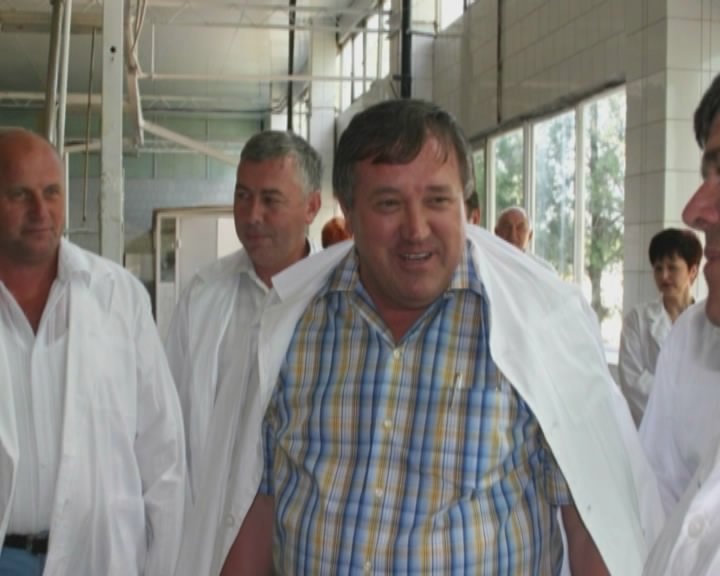 Более тридцати лет Николай Васильевич Тимошенко посвятил работе в мясоперерабатывающей отрасли края. Им научно обоснованы принципы разработки рецептур и технологических процессов производства продуктов для детского, специального, диетического питания на основе местного сырья.
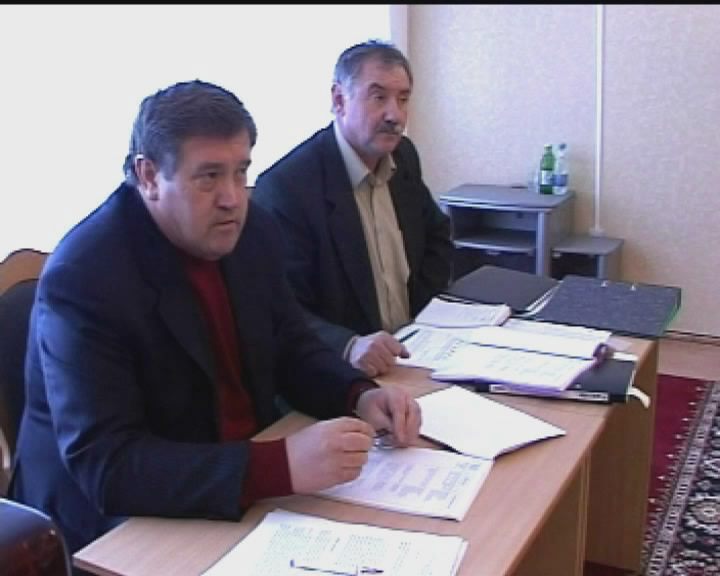 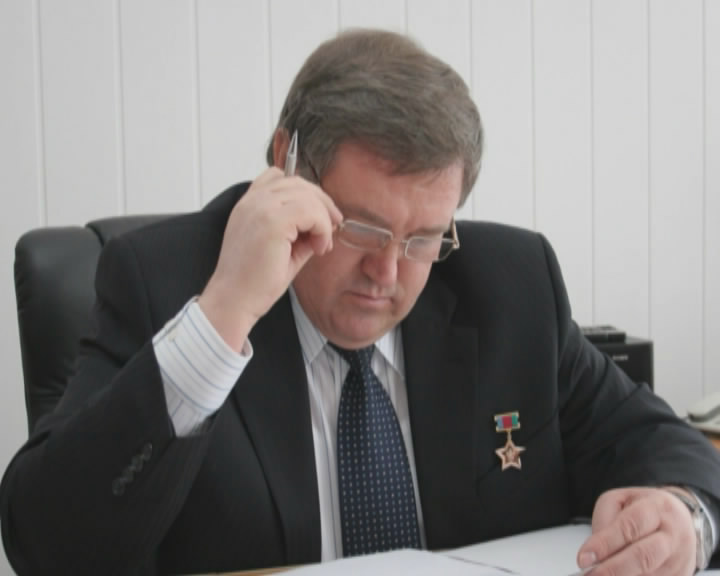 С 1999 года Н.В. Тимошенко неразрывно связан с Кубанским госагроуниверситетом — сначала в должности старшего преподавателя, доцента, профессора, а затем заведующего кафедрой технологии хранения и переработки животноводческой продукции, где он без отрыва от производства преподает студентам азы будущей профессии.
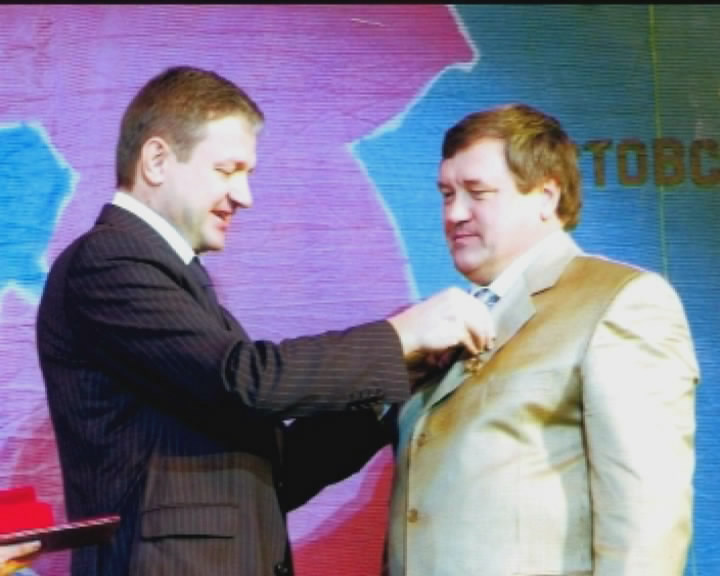 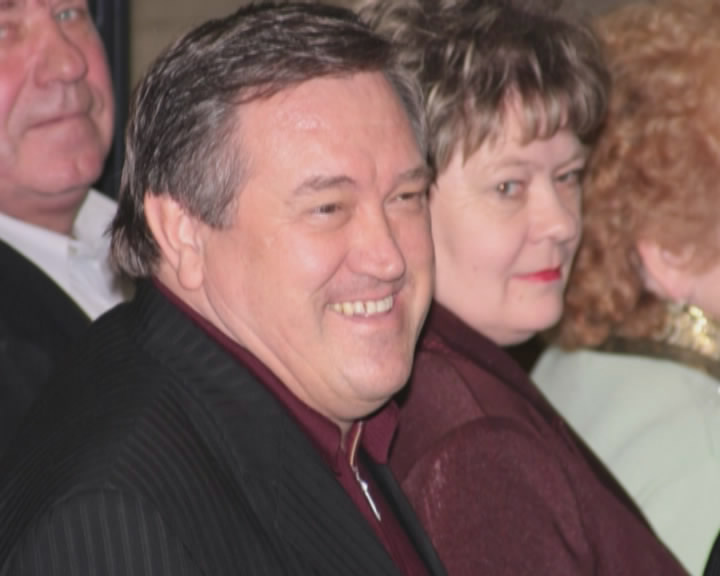 Огромный производственный опыт, результаты творческих исследований Николая Васильевича — это 250 научных статей, 45 патентов на изобретения, по шесть монографий и учебников, свыше 80 учебно-методических пособий, которые используются как на производстве, так и в педагогической практике.
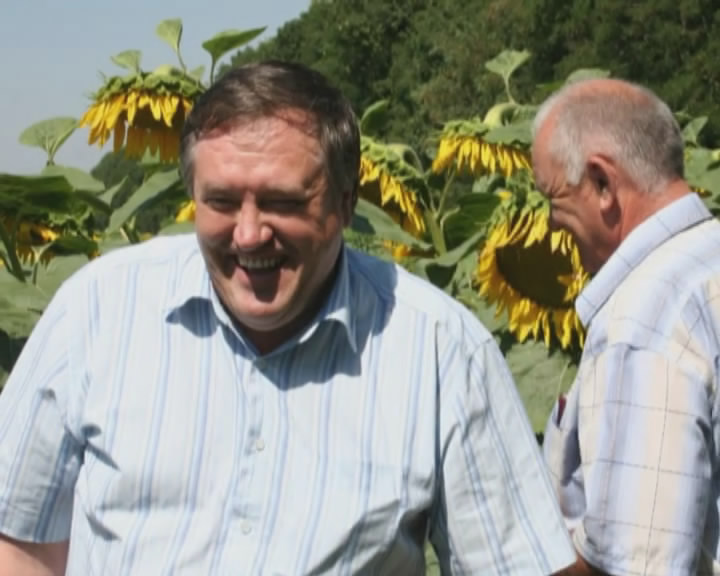 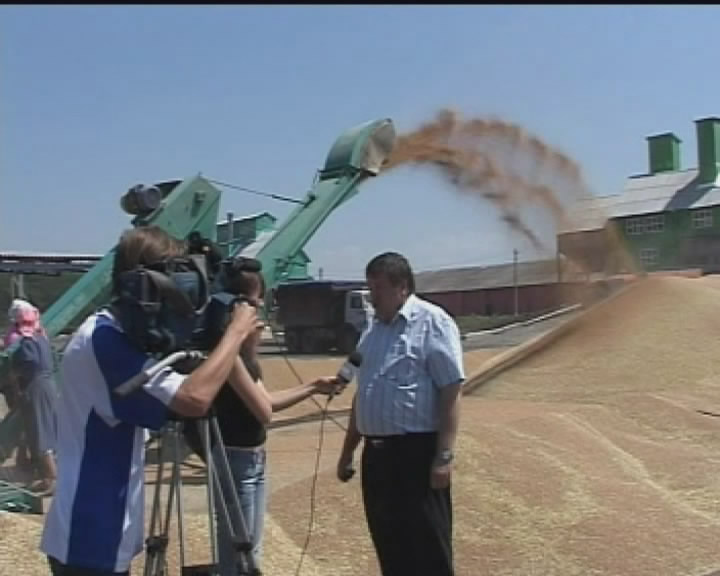 Сегодня доктор технических наук Н.В. Тимошенко возглавляет совет директоров ЗАО «Родник» Тихорецкого района, в возрождении и становлении которого принимал самое заинтересованное участие. Можно так даже сказать: когда-то руководитель подпитывал «Родник» материальными средствами, сейчас предприятие дает ему заряд бодрости, творческих сил, энергии, ибо без дела этот человек себя не мыслит.
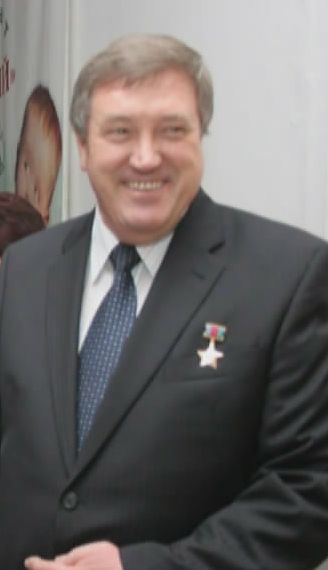 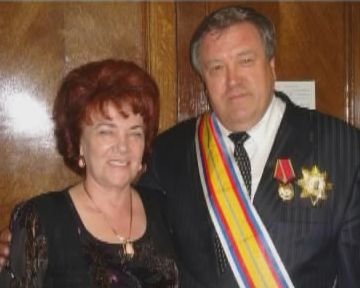 Его заслуги в укреплении экономики АПК края достойно отмечены: орден Почета, золотая медаль «За вклад в развитие Кубани» I степени, грудь украшает медаль «Герой труда Кубани» — высшая награда края
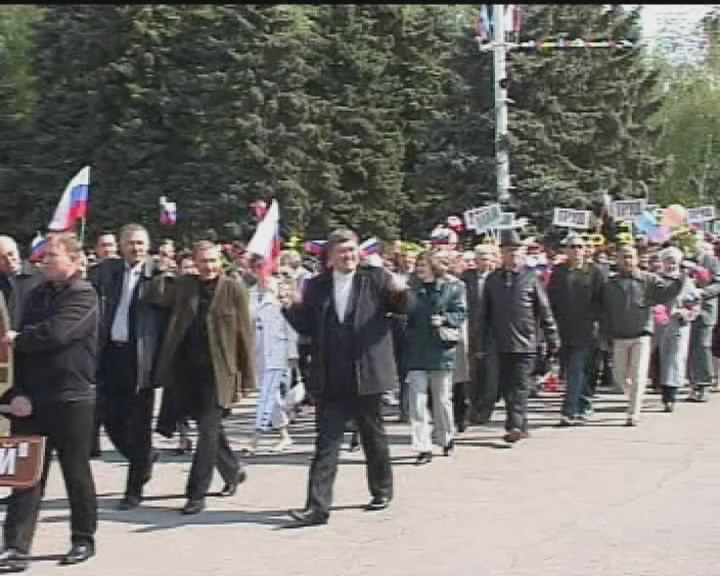 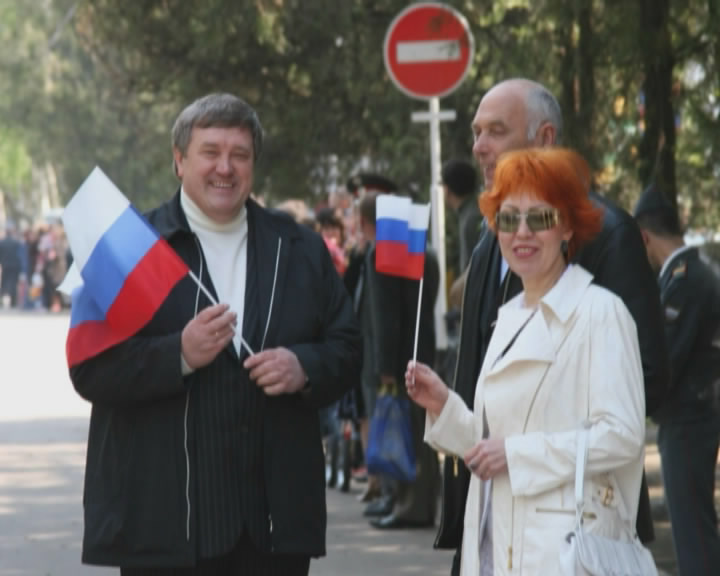 Патриот, государственник, Николай Тимошенко, по мнению ученых и преподавателей нашей кафедры, имеет все основания завоевать звание «Человек года-2011» в номинации «Имя — гордость Кубани». Победителем стал наш земляк , известный руководитель активный общественник, Герой Труда Кубани, почетный гражданин Тихорецка.
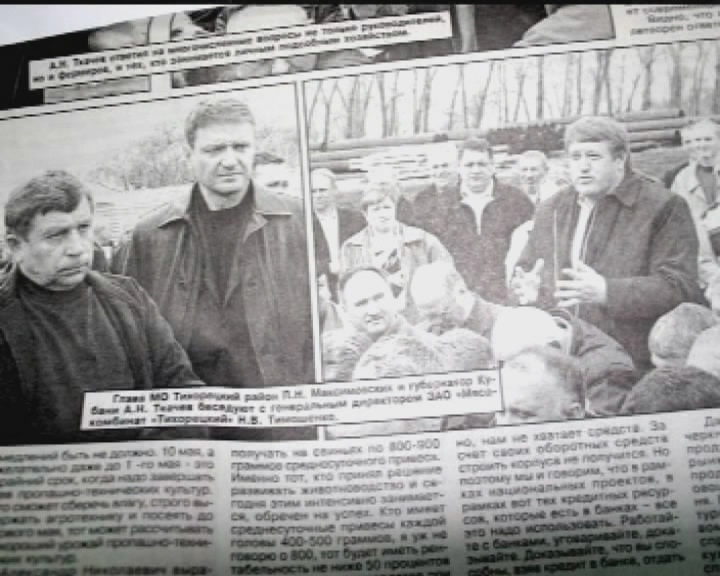 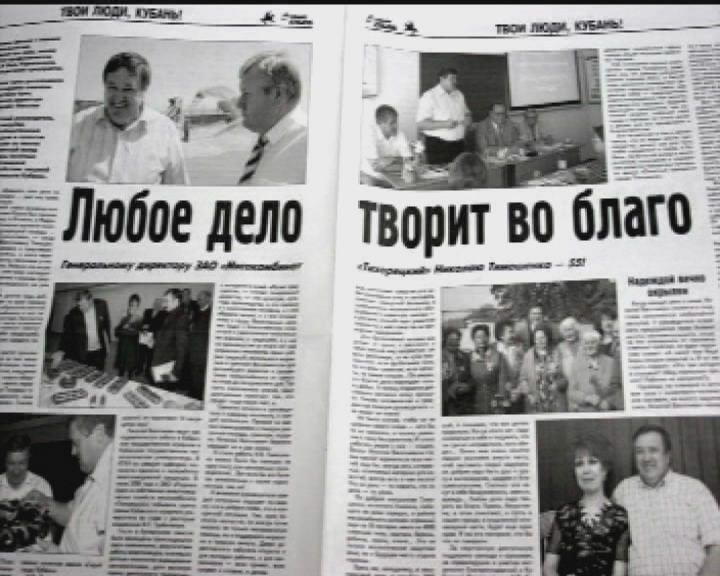 Пятый раз жители Кубани, читатели независимой газеты «Вольная Кубань» отдали свои голоса за нашего земляка. По мнению самого Тимошенко Н.В. , стать его лауреатом- это высокая честь и доверие земляков!
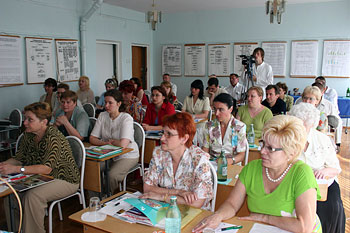 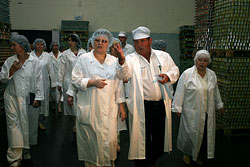 Основной стратегией мясокомбината является работа над совершенствованием качества производимой продукции и разработка новых видов продукции, удовлетворяющих всем требования покупательского спроса. Мясокомбинатом ежегодно внедряются новые виды продукции, так только за последние 3 года внедрено 33 вида детских мясных и мясорастительных консервов, 6 видов детских колбас, 7 видов полуфабрикатов, 10 видов лечебно-профилактического питания.
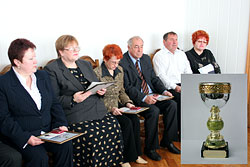 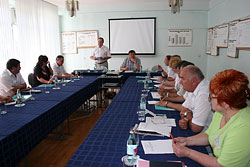 За всеми этими успехами стоит большой труд сплоченного коллектива специалистов, настоящих профессионалов мясного дела, сильных технологов, ведущих производственников, среди которых 8 кандидатов технических наук; более 300 человек предприятия имеют государственные и правительственные награды, а так же награды Кубани. 10 человек награждены медалью "Лауреат ВВЦ", 11 человек - медалью "За высокое качество".
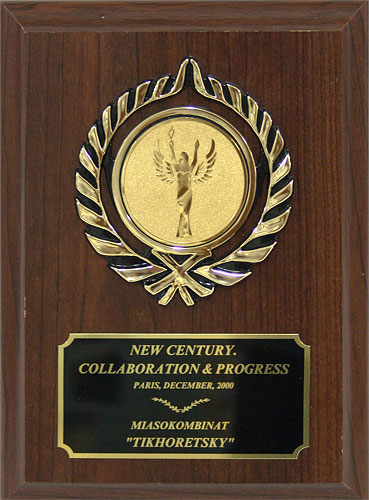 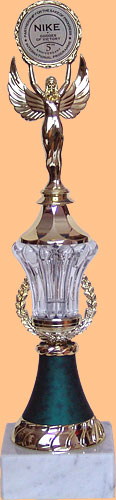 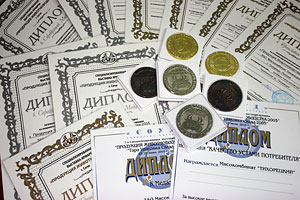 За высокие вкусовые качества детского мясного питания и за огромный вклад в создание рынка здоровых детских мясных продуктов и постоянное расширение ассортимента мясокомбинат "Тихорецкий" награжден двумя Дипломами победителя. Еще три золотые медали, пять серебряных и две бронзовые медали вручены предприятию за производство качественной колбасной продукции.
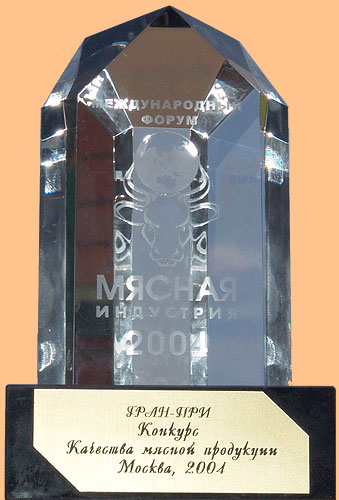 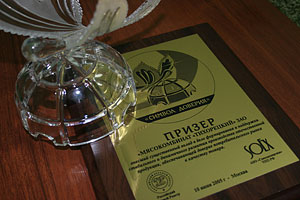 Мясокомбинат "Тихорецкий" вновь оказался среди тех, чья продукция вызывает интерес и партнеров, и потребителей. Главный приз выставки "Символ Доверия" (Хрустальный мотылек - символ экологической чистоты продукции), Диплом "Лауреат СОУД" и медаль за существенный вклад в дело формирования и поддержки стабильного и динамичного развития производства отечественной продукции, обеспечивающей доверие потребительского рынка к качеству товара вручены генеральному директору ЗАО "Мясокомбинат "Тихорецкий" Н.В. Тимошенко и предприятию. СОУД - Стабильность, Опыт, Удача, Доверие.
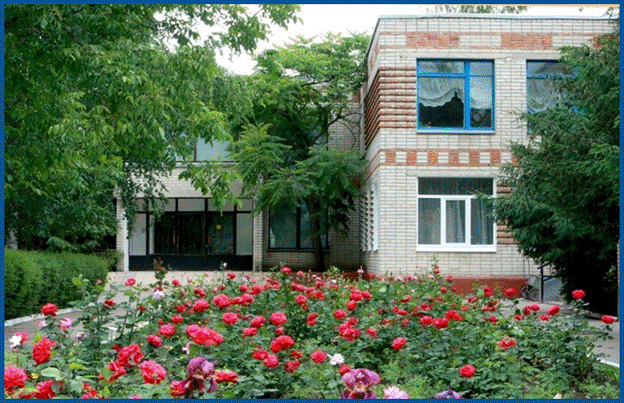 Есть на предприятии добрая традиция – не забывать о людях, работающих на комбинате: общежитие для рабочих на 450 мест построили и детский садик «Журавушка» - самый лучший в городе.
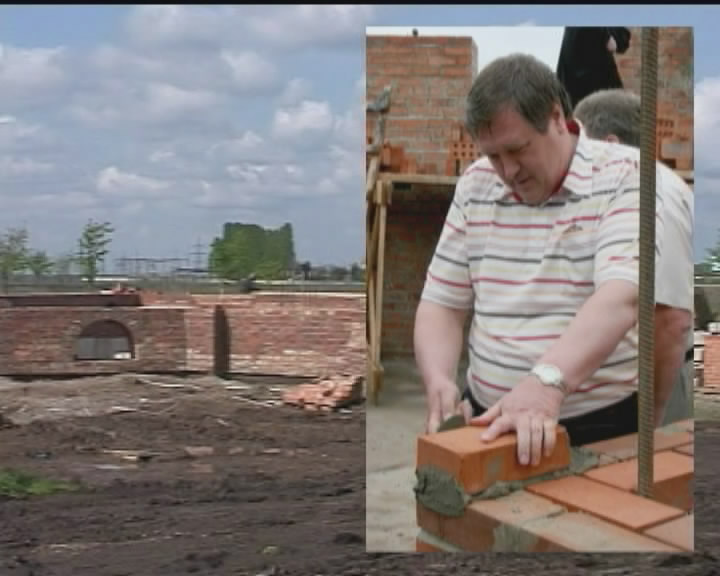 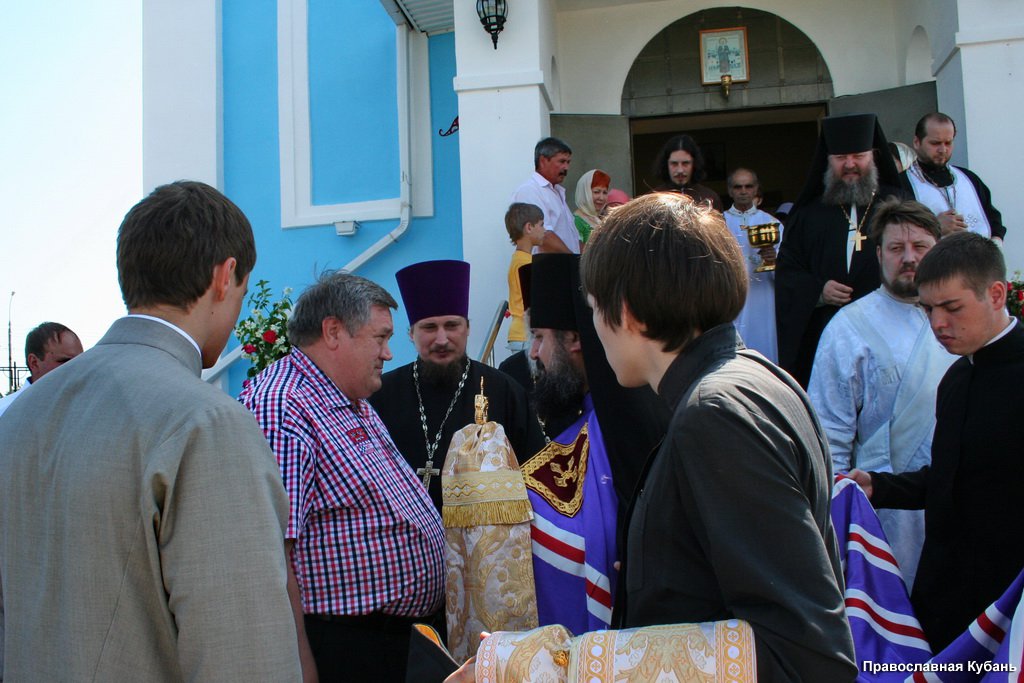 Православный храм Ксении Петербургской вместе с прихожанами отпраздновал свой первый юбилей. Ровно пять лед назад в Тихорецке в районе мясокомбината произошло событие, которое, по мнению многих, дало толчок к возрождению меценатства в районе. Здесь, соблюдая православные традиции, был заложен «первый камень» будущего храма, который сегодня известен далеко за пределами муниципального образования. Финансировал же строительство храма от первого гвоздя до дня его открытия тихоречанин и Герой труда Кубани Николай Тимошенко.
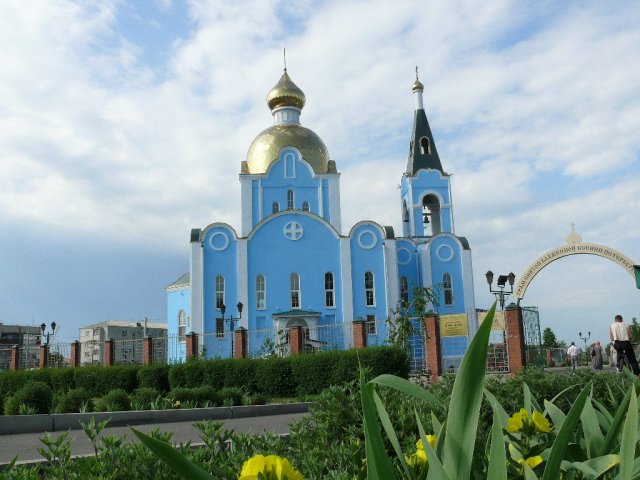 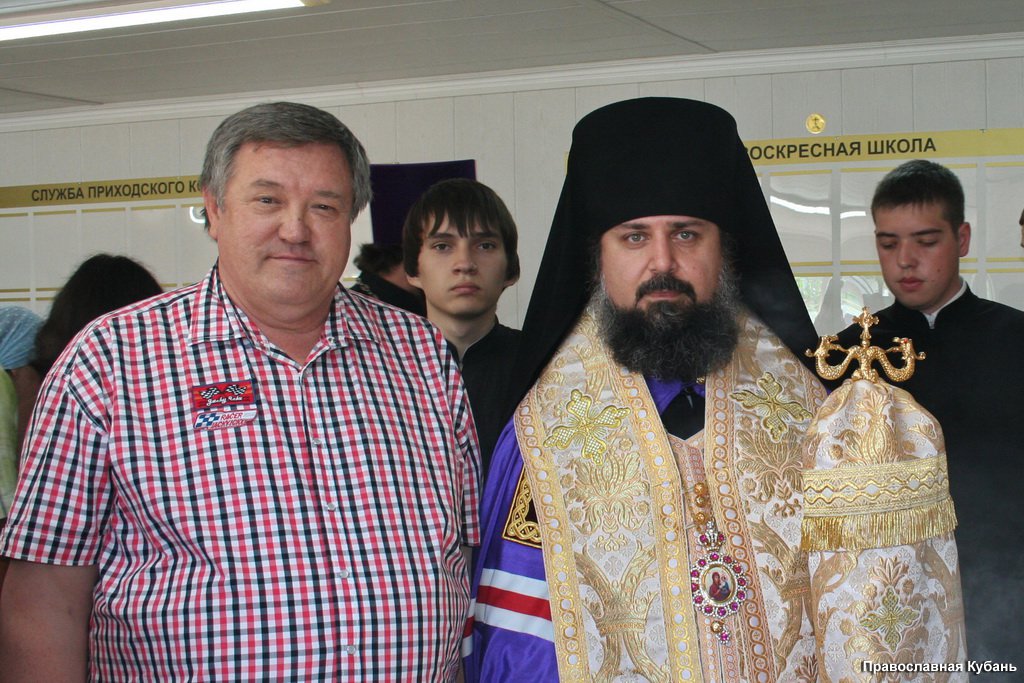 Удивительное время выпало нашему поколению – возвращение к духовным истокам. А везде, где есть вера православная, христиане всегда строили храмы. Идея возведения нового храма в Тихорецке витала в воздухе давно. Но все что-то не получалось. Это трудное дело берет в свои руки меценат столетия, спонсор сотен добрых начинаний, человек духовный и милосердный Николай Васильевич Тимошенко.
Спасибо за Ваше внимание!
Автор: Прищенко Виктор Александрович
Ученик 10 «В» класса 
МАОУ Гимназии №6
г.Тихорецк
Руководитель: Добриднёва Л.П.
Учитель географии
2012 г.